Text Slide Master
WISEdata Finance andWiSFiP Implementation Timeline
School Financial Services Team
DPI Spring Workshop
March 17, 2022
WISEdata Finance
PI-1504 Budget and PI-1505 Actual*
District Level Budget and Actual Reports Existed in SAFR (current SFS Team reporting portal)
PI-1504 Budget in SAFR retired after 2020-21
Completed
PI-1505 Actual planned retirement after 2020-21
Revised to continue for 2021-22 
* Includes multiple reports:  PI-1505, PI-1505 SE, PI-1505 AC, PI-1506 AC, PI-1506 FB, etc.
[Speaker Notes: State Aid Financial Reporting (SAFR) is the current school finance reporting portal https://dpi.wi.gov/sfs/reporting/safr/overview 

First DPI online reporting tool over 18 years ago. SAFR replaced school districts sending (in reverse order) diskettes, floppy” disks, and originally paper reports.]
Background
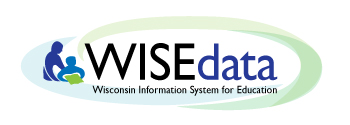 In 2016 DPI changed how student data was reported…
ISES
Student
Background
…In 2022 we planned to do the same for financial data
SAFR
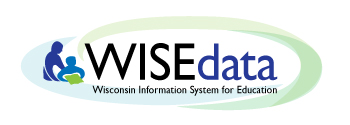 Finance
[Speaker Notes: State Aid Financial Reporting (SAFR) is the current school finance reporting portal https://dpi.wi.gov/sfs/reporting/safr/overview]
What is WISEdata Finance?
Extension of the Ed-Fi API for robust financial data collection
New financial data reporting system for Wisconsin LEAs (districts and independent charter schools)
[Speaker Notes: Ed-Fi API
https://www.ed-fi.org/]
What is WISEdata Finance?
Financial data is sent directly to DPI via the WISEdata Ed-Fi API from the LEA’s financial system, just as student data is sent directly from the LEA’s Student Information System (SIS)
Why WISEdata Finance?
Eliminate the manual part of financial reporting to DPI
Better consistency with DPI and local accounts  
Improved accuracy
Easier reporting compliance (ESSA School Level Report, PI-1504 Budget, PI-1505 Actual, etc.)
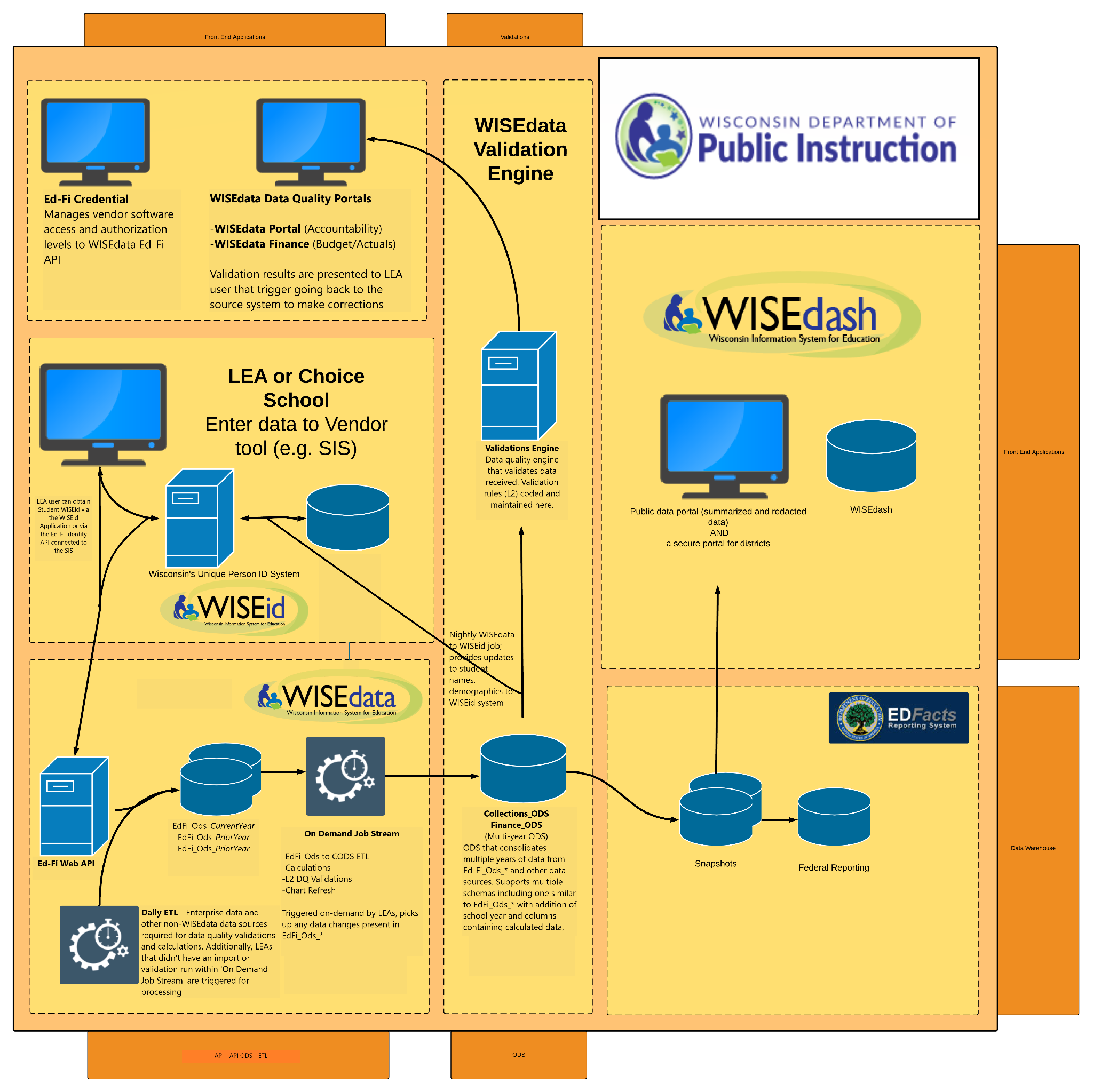 WISEdata Finance Ed-Fi API
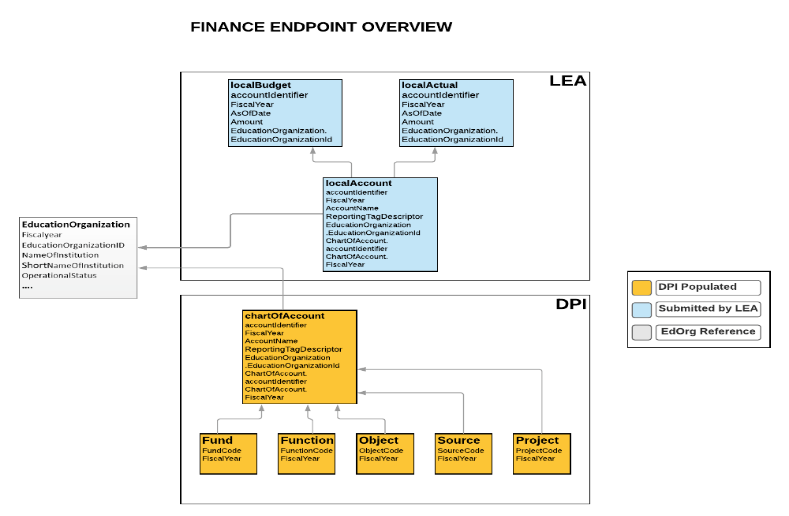 Accounting system data available from DPI via the API
[Speaker Notes: Ed-Fi API
https://www.ed-fi.org/ 

The Ed-Fi Data Standard is the set of rules for the collection, management, and organization of educational data that allows multiple systems to share their information in a seamless, actionable way.]
WISEdata Finance Ed-Fi API
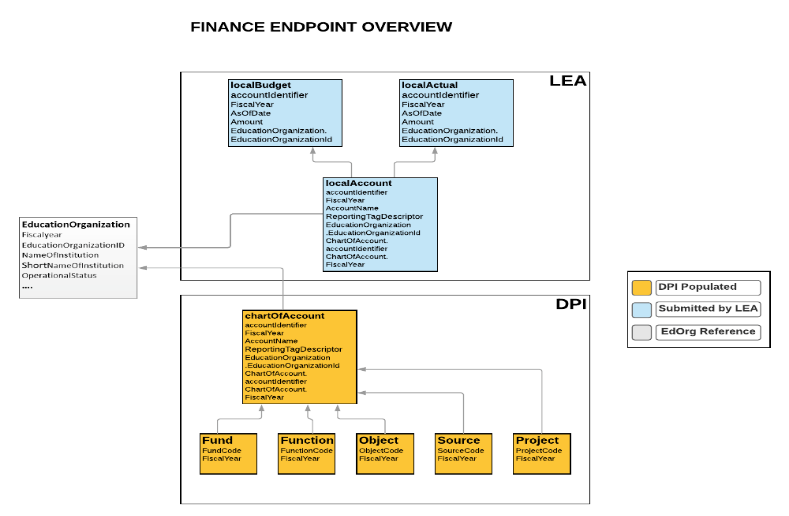 Financial budget & actual data submitted by account using the API
[Speaker Notes: Ed-Fi API
https://www.ed-fi.org/ 

The Ed-Fi Data Standard is the set of rules for the collection, management, and organization of educational data that allows multiple systems to share their information in a seamless, actionable way.]
What Does This Mean For LEAs?
LEA’s financial ledger (the local “books”) must be consistent with WUFAR accounting and the DPI validations to avoid WISEdata Finance reporting quality issues
Validations are triggered via WISEdata Finance
WiSFiP will be developed to collect additional information to supplement WISEdata Finance data.
[Speaker Notes: Wisconsin Uniform Financial Accounting Requirements (WUFAR)
https://dpi.wi.gov/sfs/finances/wufar/overview]
WISEdata Finance andWiSFiP Implementation Timeline
[Speaker Notes: WISEdata Finance (WDF) exists today. 2021-22 budget data has been submitted by 93% of school districts. The WDF alternative reporting mechanism (ARM) will be used by at least one district and the majority of the independent charter schools for 2021-22 actuals.
There is a change in the implementation timeline to allow us to complete the WDF additions/improvements and the development of the necessary WiSFiP views/reports. Allows DPI and the SFS Team to seek additional input from the LEAs. Once received, we will collaborate with both the LEAs and the vendors to complete the project.]
WiSFiP Implementation
Budget data views will be created for districts.
Budget data view/report will be created for SFS Team to calculate the July 1 General School Aids estimate for 2022-23.
PI-1505, PI-1505 SE, PI-1505 AC, PI-1506 AC, and PI-1506 FB need to be validated/confirmed in Wisedata Finance and created in WiSFiP.
Public views via WISEdash will be developed.
[Speaker Notes: The SFS and Collections Teams have begun the necessary work as part of the parallel reporting of 2021-22 actuals in WISEdata Finance and SAFR.]
Points to Remember
Parallel reporting of 2021-22 actual revenues and expenditures in WISEdata Finance and SAFR.
SAFR Addenda and Errors will need to be “cleared”, but you will be required to modify your financial ledger and submit revised data via WISEdata Finance.
SFS Team will use 2021-22 data and experiences to develop new WiSFiP views during 2022-23.
[Speaker Notes: The SFS and Collections Teams have begun the necessary work as part of the parallel reporting of 2021-22 actuals in WISEdata Finance and SAFR.]
Questions? Comments?
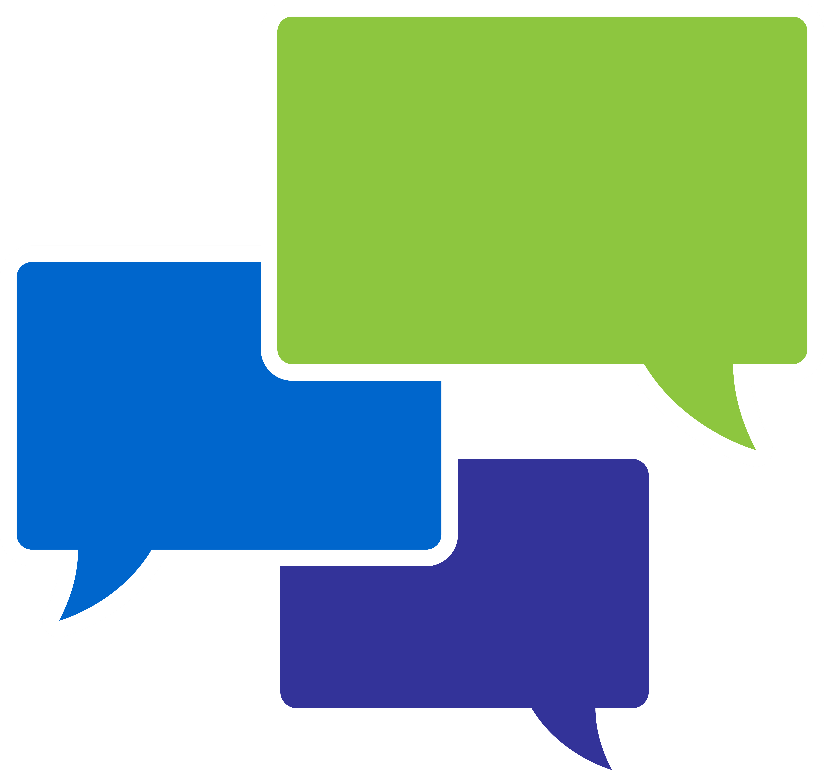 Contact Us
Team Directory:dpi.wi.gov/sfs/communications/staff-directory

General Mailbox: dpifin@dpi.wi.gov